Six Ways to Wellbeing
Whole School Health Team
Kent School Health
Six Ways to WellbeingStaying well and managing stress
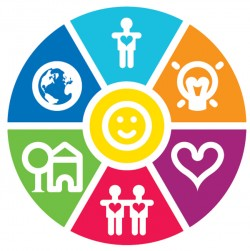 Wheel of Wellbeing is owned by South London and Maudsley NHS Foundation Trust (SLaM) and is licensed under a Creative Commons Attribution Non-Commercial Share-Alike 4.0 International License. Information on this license is available at www.creativecommons.org/licenses/by-nc-sa/4.0. Adaptations need to follow brand guidelines available at www.wheelofwellbeing.org and be signed off by SLaM. For permissions beyond the scope of this license contact hello@wheelofwellbeing.org.
[Speaker Notes: Six ways to wellbeing activities- play dough and memory bag needed – can add more stations if delivering to a larger group or if time allows.

Resources needed:

Flip chart paper/pens
Six Ways – memory bag
                  card/pegs/string
                  playdoh
Print out of anxious person slide for group work]
Ground rules
Voluntary participation - we hope for good discussion but you do not have to say anything if you do not wish to
We want to hear all contributions - even if it is an unusual point of view
Respect - listen to others opinions
Be non judgemental
Everything said is treated as confidential
Look after yourself and others - access support through your teachers and colleagues if needed.
[Speaker Notes: We can challenge each others views – not the person.
There are no right or wrong answers, you can contribute as much as you want.]
Objectives
to understand what affects your wellbeing. By identifying the things that make you feel good, you can support yourself when times are hard
to explore ways to cope in times of change or stress
to explore how anxiety feels
to identify our support systems and how we can support others.
What is wellbeing?
If you have good mental wellbeing (or good mental health), you are able to:

feel confident in yourself 
feel and express a range of emotions
feel engaged with the world around you 
live and work productively
cope with the stresses of daily life and manage times of            change and uncertainty.
[Speaker Notes: In pairs or small groups ask: If you have good mental wellbeing you are able to…… each group to feed back one point- record on flip chart- fill in any missing parts. Discuss points as appropriate.

If you have good mental wellbeing (or good mental health), you are able to:
• feel relatively confident in yourself – you value and accept yourself
and judge yourself on realistic and reasonable standards
• feel and express a range of emotions
• feel engaged with the world around you – you can build and
maintain positive relationships with other people and feel you can
contribute to the community you live in
• live and work productively
• cope with the stresses of daily life and manage times of change
and uncertainty.]
What can impact on wellbeing?
We all have times when we feel sad or stressed, or find it difficult to cope. For example if we:  

suffer some sort of loss 
times of change i.e. moving school, moving house
feel isolated/alone
experience friendship/relationships problems 
worry about school, work or money.
[Speaker Notes: In same small groups ask: what can impact on wellbeing…..  school/work/homework, how you see yourself, problems at home/friends…..

After group discussion ask everyone to think privately what affects their personal wellbeing- remind pupils that we are only thinking about it and not saying it out loud.]
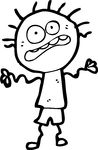 Anxiety
[Speaker Notes: Draw a stick man or print out above picture.
In groups or as a room write around the figure ways in which you may physically feel anxiety.

Think from head to toe:

How heart feels?
What going on in your head?
What about tummy?

For example:

Feeling sick
Butterflies in the stomach
Loss of appetite/ increased appetite
Headache
Sleep more/ less
Avoid family and friends
Get snappy with other]
Is anxiety normal?
YES!

Anxiety is a normal response to stress or danger and is often called the ‘flight or fight’ response. 

This process involves adrenalin being quickly pumped through the body enabling it to cope with whatever catastrophe may come its way. 

Anxiety only becomes problematic when our  ‘anxious/stressed out’ response is out of proportion, if it continues even after the event that we found stressful is over, or if it is stopping us from doing day to day things.
[Speaker Notes: Problems with anxiety are really common and as many as 1 in 6 young people will experience an anxiety problem at some point in their lives.

Anxiety is the feeling of fear or panic. Most people feel anxious, panicky or fearful about situations in life, such as money problems or exams but often once the difficult situation is over, you feel better and calmer. Sometimes the feelings of fear or anxiety continue after the difficult situation or sometimes you may feel a stronger sense of fear than other people and this is when anxiety becomes a problem and can affect you doing every day things.

Feeling anxious about exams, starting a new job or doing something new is all normal, it only becomes a problem when it continues after the event.]
Dealing with anxiety and stress
What signs might you notice when your stress levels rise?
What might other people notice?
What can others do to help you if they notice or you tell them you are stressed?
What can you do to help yourself?
[Speaker Notes: Make sure you have A4 sheets printed with each heading on.

Hand out one statement to each group from the accompanying resource sheets – group work statements
Can do all together if group is large or time limited- or do first two statements followed by last two statements. 
Give time to complete then have each group feed back. 

Could draw this on to a flip chart as a ‘stress bucket’ negative things going in the top- positive things making holes in the bottom of the bucket to show how to achieve balance- negative things will always impact on our lives but the positive things help stop our ‘bucket’ from spilling over. 

Ref:  For Slide
Wellness Recovery Action Plan (WRAP) www://www.nimhe.csip.org.uk]
Exercise
  Appreciate nature
 Go for a walk
Practice relaxation
Take 10 minutes for yourself
Talk about things
 Visit friends/family
 Keep in contact
 Support networks
 Set boundaries
Managing stress
Listen to music
 Take part in hobbies/interests
 Be creative
 Learn new things
 Help others
Eat well
 Get enough sleep
 Have a relaxing bath
 Take regular breaks
[Speaker Notes: Consider printing out this slide for pupils to take away with them.]
[Speaker Notes: How does everyone feel about that?
Meditation – A beginners guide: https://www.youtube.com/watch?v=rqoxYKtEWEc 


https://www.youtube.com/watch?v=rqoxYKtEWEc]
Listen to what you’re saying to yourself - we don’t always consciously take note of what we’re saying in our minds. Take some time each day to listen, and even write down what you’re thinking.

Monitor your self-talk - is your ‘self-talk’ more positive or negative? 

Change your self-talk - Try switching your negative thoughts to positive ones. For example, if you think “I’ll never be able to do this”, ask yourself - “is there anything I can do that will help me be able to do this?”
[Speaker Notes: Self talk is something that can affect how we feel. Rather than say I will never be able to do this think about what steps you can put in to achieve the goal.


Sign post to site- staff to have copy and could post to student website for access to this and support sites at the end of presentation

Start questioning your self-talk – you could think about:

Is there actual evidence for what I’m thinking?
What would I say if a friend were in a similar situation?
Is there a more positive way of looking at this?
Am I keeping everything in perspective?
Can I do anything to change what I’m feeling bad about?]
Looking after yourself - wellbeing wheel
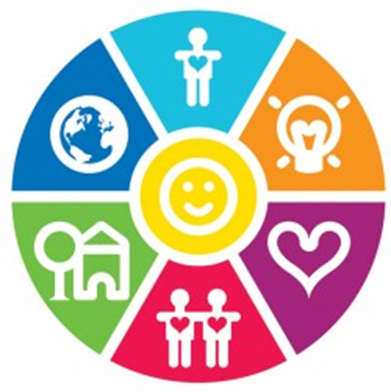 [Speaker Notes: Short introduction about how the activities we do in daily life can add into the wheel, and how consciously doing more/taking part in activities can enhance our wellbeing.]
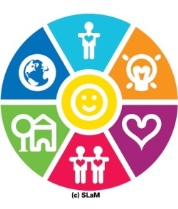 Six ways to wellbeing
Be active - Go for a walk or run. Step outside. Play a game. Garden. Dance. 	Exercising makes you feel good. Discover a physical activity that you enjoy.	Keep learning - Try something new. Rediscover an old interest. Sign up for a 	course. Learning new things will make you more confident, as well as being fun. 	
                Give - Do something nice for a friend or stranger. Smile. Volunteer your time. See 	yourself, and your happiness, linked to the wider community it’s rewarding. 
	Connect - with the people around you. With family, friends, colleagues and 	neighbours. At home, work, school or in your local community. 
	Take notice - Be curious. Catch sight of the beautiful. Remark on the unusual. 	Savour the moment. Be aware of the world around you and what you are feeling. 
	Care for the planet - Make small changes to your life that will reduce your energy 	use, recycle more, walk to school.
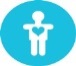 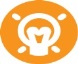 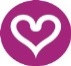 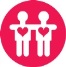 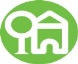 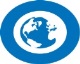 14
[Speaker Notes: Depending on time undertake selection from six ways to wellbeing stations. For example play doh session and memory bag.

Be Active - beanbag/juggling ball balancing & movement, balloon keepie uppies,  wake & shake, playground game e.g what's the time Mr Wolf, dancing to a song, doing a mini assault course, C4L activity wheel
 
Keep Learning - make some play doh/ make a model from play doh of something you like to do (and talk about what it is), make an origami 'snapper' and add kind thoughts to it
 
Connect
Memory bag to prompt children to share their good memories – in my bag currently I have:
-          A teddy bear – what is their favourite toy (for teacher workshops maybe what was their favourite childhood toy)
-          A postcard – where was the last place they went on holiday
-          A book – what is their favourite story?
-          A tube map – have they been to London and if so, what did they see?
-          A picture of a dog/cat – do they have a family pet and if so, what is the best thing about them e.g. soft fur, going for a walk, having a cuddle etc
-          A film dvd and/or an old cinema ticket – what film do they like and what did they last see at the cinema?
-          A bauble from the Christmas tree – what do they do as a family at Christmas that is special?
-          A picture of a football club – who do they support and/or what sport do they like to watch?
 
Give (share) – any of the following:
-          Draw a tree on a piece of flipchart paper – ask children to write or draw on a post-it note what they do to help them to relax, and talk about why it helps
-          Hang up a ‘washing line’ – give the children a small piece of card or paper and ask them to draw or write one positive thing that has happened today or one kind thought that they would like to share with others – then hand the thoughts on the line and talk about the responses
-          Make a play-doh model of something they enjoy (if keep learning activity was to make play-doh).
 
Take notice
-          If it is possible to go outside, take the children out to the playground/field and ask them to take a photograph (they could even take an imaginary photo using their hands to make a frame) of something that they think is beautiful.
-          Provide some paper, big leaves collected from outside, crayons – let the children create some leaf rubbings to reflect the outside environment and then display as a collage
-          Carry out the ‘take notice’ activity – ‘5 things’ – learning about the senses:  sight, hearing, touch, smell, taste.
 
Care for the Planet – n.b. may be better to leave this as an activity for schools to complete with the children when they have a bit more time:
-          Make some ‘mini bug hotels’ out of cardboard tubes, straws and string, then hang them outside to create a bug-friendly environment
-          Ask the children to think about projects that they do at school which help take care of the planet e.g. collecting rubbish on a ‘womble’ walk, eco-schools, reducing food waste at lunch time etc]
General tips for wellbeing
Eat right - eat fresh fruit and veg and have a proper breakfast. Fuel your brain as well as your body - no one can think straight on coffee and chocolate.

Sleep well - wind down before bed and don't revise under the duvet - your bed is a sanctuary, not a desk. Get your eight hours.

Exercise - nothing de-stresses the mind faster than physical activity, so build it into your timetable.
[Speaker Notes: Run through the next 4 slides to reinforce messages.]
Managing anxiety – top tips
Learn to recognise when you're stressing out. A break or a chat with someone who knows the pressure you're under will get things into perspective.

Avoid comparing your abilities with your friends. 

Make a realistic timetable and stick to it – build in times for breaks alongside work.
[Speaker Notes: Ask group if they have any other top tips when it comes to exam revision/stress

 Consider printing out a copy of this slide for students to take away.]
During and after exams
Get an early night and eat breakfast on the morning of the exam. 
Panic is often triggered by hyperventilating (quick, shallow breaths). So if you feel yourself losing it during the exam, sit back for a moment and control your breathing. Take a deep breath in and out through the nose, counting to five each way.
Steer clear of any exam 'post-mortem'. It doesn't matter what your mate wrote for question 3(b), it's too late to go back and change your answers, so it will just make you worry even more.
[Speaker Notes: Final thoughts for exams

Consider printing out a copy of this slide for students to take away.]
Additional support
Student support services
Kent School Health team
Student counsellor 
Youth worker
Family and friends
Online resources
GP
[Speaker Notes: Ask a member of staff to give information on the support that is available in school.]
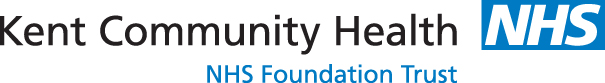 Useful websites
AnxietyUK
Helplines, email support, live chats and therapy services for people with anxiety disorders.
http://www.anxietyuk.org.uk/ 
https://www.anxietyuk.org.uk/blog/anxiety-uks-top-tips-for-managing-exam-stress/

C.A.L.M
C.A.L.M (campaign against living miserably) is a charity dedicated to preventing male suicide. They have lots of information on their website and run a helpline from five to midnight.
http://www.thecalmzone.net/  
 
Mind
Advice and support to people with mental health problems. Their helpline runs 9am to 6pm from Monday to Friday.
http://www.mind.org.uk/

Live Well
https://livewellkent.org.uk/